профстандарт педагога
РМО учителей информатики
Профессиональный стандарт педагога
Педагог – ключевая фигура реформирования образования.
 «В деле обучения и воспитания, во всем школьном деле ничего нельзя улучшить, минуя голову учителя» (К.Д. Ушинский).
Федеральный закон № 273-ФЗ от 29.12.2012 «Об образовании в Российской Федерации» (далее – ФЗ) относит дошкольное образование к одному из уровней общего. Кроме того, в ФЗ, наряду с такой функцией, как уход и присмотр за ребенком, за дошкольными организациями закрепляется  обязанность осуществлять образовательную деятельность, выделяемую в отдельную услугу. В соответствии с законом, сегодня любая школа вправе реализовывать программы дошкольного образования. Отсюда возникает необходимость единого подхода к профессиональным компетенциям педагога дошкольного образования и учителя.
Меняется мир, изменяются дети, что, в свою очередь, выдвигает новые требования к квалификации педагога. Но от педагога нельзя требовать то, чему его никто никогда не учил. Следовательно, введение нового профессионального стандарта педагога должно неизбежно повлечь за собой изменение стандартов его подготовки и переподготовки в высшей школе и в центрах повышения квалификации.
Зачем нужен профессиональный стандарт педагога
Стандарт – инструмент реализации стратегии образования в меняющемся мире.
Стандарт – инструмент повышения качества образования и выхода отечественного образования на международный уровень. 
 Стандарт – объективный измеритель квалификации педагога. 
Стандарт – средство отбора педагогических кадров в учреждения образования. 
Стандарт – основа для формирования трудового договора, фиксирующего отношения между работником и работодателем.
Необходимость наполнения профессионального стандарта учителя новыми компетенциями :
Работа с одаренными учащимися. 
Работа в условиях реализации программ инклюзивного образования. 
Преподавание русского языка учащимся, для которых он не является родным. 
Работа с учащимися, имеющими проблемы в развитии. 
Работа с девиантными, зависимыми, социально запущенными и социально уязвимыми учащимися, имеющими серьезные отклонения в поведении.
Стандарт должен:
Соответствовать структуре профессиональной деятельности педагога. 
Не превращаться в инструмент жесткой регламентации деятельности педагога.
Избавить педагога от выполнения несвойственных функций, отвлекающих его от выполнения своих прямых обязанностей. 
Побуждать педагога к поиску нестандартных решений. 
Соответствовать международным нормам и регламентам. 
Соотноситься с требованиями профильных министерств и ведомств, от которых зависят исчисление трудового стажа, начисление пенсий и т.п.
Характеристика стандарта
Профессиональный стандарт педагога – рамочный документ, в котором определяются основные требования к его квалификации. 
Общенациональная рамка стандарта может быть дополнена региональными требованиями.
Профессиональный стандарт педагога может быть также дополнен внутренним стандартом образовательного учреждения в соответствии со спецификой реализуемых в данном учреждении образовательных программ (школа для одаренных, инклюзивная школа и т.п.). 
Учитывая особое место и роль в общем среднем образовании таких предметов, как математика и русский язык, обязательность их сдачи в форме ЕГЭ для всех без исключения выпускников школ, в приложениях к документу отдельно выделяются профессиональные стандарты педагога по этим специальностям. 
Профессиональный стандарт педагога отражает структуру его профессиональной деятельности: обучение, воспитание и развитие ребенка. 
Стандарт выдвигает требования к личностным качествам учителя, неотделимым от его профессиональных компетенций, таких как: 
     готовность учить всех без исключения детей,
      вне зависимости от их склонностей, 
     способностей, 
     особенностей развития, 
     ограниченных возможностей.
Профессиональный стандарт педагога выполняет функции, призванные:
Преодолеть технократический подход в оценке труда педагога. 
Обеспечить координированный рост свободы и ответственности педагога за результаты своего труда. 
Мотивировать педагога на постоянное повышение квалификации.
Цель применения
Определять необходимую квалификацию педагога, которая влияет на результаты обучения, воспитания и развития ребенка. 
Обеспечить необходимую подготовку педагога для получения высоких результатов его труда.
Обеспечить необходимую осведомленность педагога о предъявляемых к нему требованиях. 
Содействовать вовлечению педагогов в решение задачи повышения качества образования.
Термины и определения применительно к педагогу
3.1 Квалификация педагога – отражает уровень профессиональной подготовки учителя и его готовность к труду в сфере образования. Квалификация учителя складывается из его профессиональных компетенций.            
 3.2 Профессиональная компетенция – способность успешно действовать на основе практического опыта, умения и знаний при решении профессиональных задач. 
3.3  Профессиональный стандарт педагога: документ, включающий перечень профессиональных и личностных требований к учителю, действующий на всей территории Российской Федерации. 
3.4 Региональное дополнение к профессиональному стандарту: документ, включающий дополнительные требования к квалификации педагога, позволяющие ему выполнять свои обязанности в реальном социокультурном контексте. 
3.5 Внутренний стандарт образовательной организации: документ, определяющий квалификационные требования к педагогу, соответствующий реализуемым в данной организации образовательным программам. 
3.6 Ключевые области стандарта педагога: разделы стандарта, соответствующие структуре профессиональной деятельности педагога: обучение, воспитание и развитие ребенка.  
3.7 Профессиональная ИКТ-компетентность: квалифицированное использование общераспространенных в данной профессиональной области в развитых странах средств ИКТ при решении профессиональных задач там, где это необходимо. 
3.8 Аудит: систематический, независимый и документируемый процесс получения свидетельств аудита и их объективного оценивания в целях установления степени выполнения требований.  
3.9 Внутренний аудит: аудит, осуществляемый самой организацией или другой организацией от ее имени для внутренних целей. Например, внутренний аудит может быть проведен для подтверждения результативности системы менеджмента или оценки квалификации работников, а также оценки соответствия предъявляемым к ним профессиональным требованиям.  
3.10 Внешний аудит: аудит, проводимый независимой от образовательной организации стороной. Внешний аудит может быть осуществлен надзорными органами или организациями, представляющими интересы потребителей.
Содержание профессионального стандарта педагога
Педагог должен: 
1.Иметь высшее образование. Педагогам, имеющим среднее специальное образование и работающим в настоящее время в дошкольных организациях и начальной школе, должны быть созданы условия для его получения без отрыва от своей профессиональной деятельности.  
2. Демонстрировать знание предмета и программы обучения.  
3. Уметь планировать, проводить уроки, анализировать их эффективность (самоанализ урока).  
4. Владеть формами и методами обучения, выходящими за рамки уроков: лабораторные эксперименты, полевая практика и т.п. 
5. Использовать специальные подходы к обучению, для того чтобы включить в образовательный процесс всех учеников: со специальными потребностями в образовании; одаренных учеников; учеников, для которых  русский язык не является родным; учеников с ограниченными возможностями и т.д. 
6. Уметь объективно оценивать знания учеников, используя разные формы и методы контроля.  
7. Владеть ИКТ-компетенциями (подробные разъяснения в отношении ИКТ-компетенций).
Педагог должен:
1.Владеть формами и методами воспитательной работы, используя их как на уроке, так и во внеклассной деятельности. 
2. Владеть методами организации экскурсий, походов и экспедиций.
3. Владеть методами музейной педагогики, используя их для расширения кругозора учащихся. 
4. Эффективно регулировать поведение учащихся для обеспечения безопасной образовательной среды. 
5. Эффективно управлять классами, с целью вовлечения учеников в процесс обучения и воспитания, мотивируя их учебно-познавательную деятельность. Ставить воспитательные цели, способствующие развитию учеников, независимо от их происхождения, способностей и характера, постоянно искать педагогические пути их достижения. 
6. Устанавливать четкие правила поведения в классе в соответствии со школьным уставом и правилами поведения в образовательной организации. 
7. Оказывать всестороннюю помощь и поддержку в организации ученических органов самоуправления. 
8. Уметь общаться с детьми, признавая их достоинство, понимая и принимая их. 
9. Уметь находить (обнаруживать) ценностный аспект учебного знания и информации и обеспечивать его понимание и переживание учащимися. 
10. Уметь проектировать и создавать ситуации и события, развивающие эмоционально-ценностную сферу ребенка (культуру переживаний и ценностные ориентации ребенка). 
11. Уметь обнаруживать и реализовывать (воплощать) воспитательные возможности различных видов деятельности ребенка (учебной, игровой, трудовой, спортивной, художественной и т.д.). 
12. Уметь строить воспитательную деятельность с учетом культурных различий детей, половозрастных и индивидуальных особенностей. ( 13-15 умения )
Уметь анализировать реальное состояние дел в классе, поддерживать в детском коллективе деловую дружелюбную атмосферу. 17. Уметь защищать достоинство и интересы учащихся, помогать детям, оказавшимся в конфликтной ситуации и/или неблагоприятных условиях. 
Поддерживать уклад, атмосферу и традиции жизни школы, внося в них свой положительный вклад.
развитие (Личностные качества и профессиональные компетенции, необходимые педагогу для осуществления развивающей деятельности)
Готовность принять разных детей.Способность оказать адресную помощь ребенку своими пед.приемами. 
Готовность к взаимодействию с другими специалистами 
Умение читать документацию спец. (психологов, дефектологов, логопедов и т.д.).
Умение составлять совместно программу индивидуального развития ребенка
 Владение специальными методиками.Умение отслеживать динамику развития ребенка. 
Умение защитить тех, кого в детском коллективе не принимают. 
 Знание общих закономерностей развития личности. 
 Умение использовать в практике своей работы психологические подходы: культурно-исторический, деятельностный и развивающий.  
 Умение (совместно с психологом и другими специалистами) составить психолого-педагогическую характеристику (портрет) личности учащегося. 
 Владение психолого-педагогическими технологиями (в том числе инклюзивными), необходимыми для работы с различными учащимися: одаренные дети, социально уязвимые дети, попавшие в трудные жизненные ситуации, дети-мигранты, дети-сироты, дети с особыми образовательными потребностями (аутисты, СДВГ и др.), дети с ОВЗ, дети с девиациями поведения, дети с зависимостью. 
 Знание основных закономерностей семейных отношений, позволяющих эффективно работать с родительской общественностью.
Заключительные положения
Введение профессионального стандарта педагога предоставляет регионам РФ и образовательным организациям дополнительные степени свободы, вместе с тем накладывая на них серьезную ответственность.  Региональные органы управления образованием совместно с профессиональным сообществом могут разработать дополнения к нему. В свою очередь, образовательные организации имеют возможность сформулировать свои внутренние стандарты, на основе которых нужно будет разработать и принять локальные нормативные акты, закрепляющие требования к квалификации педагогов, соответствующие задачам данной образовательной организации и специфике ее деятельности. Профессиональный стандарт педагога, помимо прочего, – средство отбора педагогических кадров в образовательные организации.
Аттестация педагогических работников в 2017 году :
Во-первых, комиссия должна увидеть 100% подготовку участника аттестации, перед ней он должен раскрыть весь багаж знаний и навыков. Кроме того, часто требуется доказать педагогический профессионализм и находчивость. Именно эти критерии способны помочь комиссии определить квалификацию педагога и выставлять ему оценки. 

Во-вторых, успешное прохождение аттестации позволяет работнику сферы образования рассчитывать на более высокую зарплату. Это, довольно-таки, весомый стимул к профессиональному росту и новым свершениям.
Общие сведения
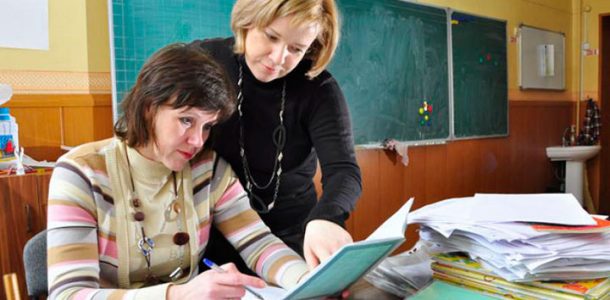 Педагогическая аттестация бывает двух видов: 
добровольная
обязательная.
Обязательная аттестация в 2016-2017 году “захватит” всех педагогических работников, которые проходили ее 5 лет назад. От обязательной проверки освобождаются: 
беременные; 
преподаватели с квалификационной категорией; 
работники, которые являются “новичками” в сфере образования, т.е. проработали всего 2 года; 
лица, находящиеся в декретном отпуске на момент осуществления проверки знаний (аттестацию они пройдут через 2 года после возвращения на законное место работы); 
педагог, отсутствующий на работе больше 4 месяцев по причине болезни (аттестацию необходимо будет пройти через год, после официального выхода на работу). 
Но, если вышеуказанная категория граждан изъявила добровольное желание приступить к педагогической проверке, никто не может оспорить их решение и не допустить к аттестации.
Перечень обязательных документов:
Заявление с личной подписью 
Копия результата с прошлой аттестации (если имеется) 
Копии дипломов о высшем или среднем профессиональном педагогическом образовании 
Копия, подтверждающая наличие высшей или первой категории аттестации (если такое было ранее получено) 
Копия документов о смене фамилии, если она была изменена 
Специально составленное сопроводительное письмо или развернутая характеристика с места работы, которая может подтвердить уровень компетенции и профессиональной деятельности. 

Через месяц после подачи документов, заявителю на домашний адрес придет письмо с подробным описанием места и времени проведения аттестации.